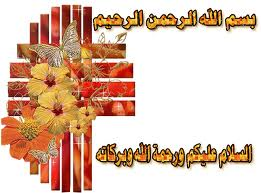 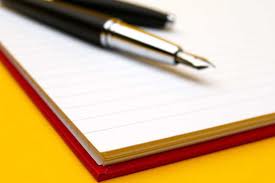 كيمياء وتكنولوجيا الحبوب  .......
التركيب البنائى لحبوب الغلال
لا يمكن ذكر تاريخ محدد بدأت فيه صناعة الطحين ، ولا شك ان انتاج الدقيق من الحبوب يرجع الى العصور القديمة التى لم يدون شئ من تاريخها 
لكى يمكننا الاستفادة  القصوى من الحبوب لابد من معرفة التركيب الكيميائى لها 
وتتركب حبوب الغلال من أجزاء رئيسية وهى :
القشرة : وتقوم بحماية المواد المخزنة فى الحبة 
البذرة : ويحيط بها غطاء يسمى غطاء البذرة وتتكون من الاجزاء الرئيسية الاتية :
الاندوسبرم : وهو الجزء الاساسى فى الحبة ويشمل 82% من وزن الحبة .
الجنين : وهو الجزء المسئول عن الانبات ويشغل جزء صغير من الحبة ويتراوح وزنه من 3% من وزن حبة القمح الى 13 %من وزن حبة الذرة .
وتختلف المحاصيل فيما بينها فى نسب تركيب كل جزء من هذه الاجزاء .
القمح Wheat
تحتلف حبوب القمح فيما بينها اختلافا كبيرا فى النسيج والصلابة واللون ويرجع هذه الاختلاف فى الصلابة الى قوى الربط بين جزيئات الاندوسبرم ، اما لون الحبوب فيكون أبيض أو أحمر أو كهرمانى وذلك راجع الى نوع وكمية المواد الملونة الموجودة فى غطاء الحبة .
وفيما يلى تركيب حبة القمح :
القشرة : وتحيط القشرة بالبذرة وتتكون من  
القشرة الخارجية : outer
وتتكون من خلايا سميكة مستطيلة وتكون متطاولة باتجاه طول الحبة ،وهذه الخلايا متراصة وتتمزق هذه الطبقة أثناء التنظيف أو التكييف (الترطيب ) أو الطحن ،وازالة هذه القشرة يساعد الماء على المرور داخل الحبة.
القشرة الداخلية :inner pericarp
وتتكون من ثلاث طبقات من الخلايا  وهى خلايا اسطوانية الشكل ، وعموما تكون القشرة 5% من وزن الحبة وتحتوى تقريبا على 6% بروتين ،2% رماد ، 20% سيللوز ، والباقى بنتوزان  وتشكل القشرة الداخلية والخارجية الردة الخشنة .
-
القمح Wheat
القصرة : (غلاف البذرة ) وطبقة النيوسيلار. 
      وهى طبقة رقيقة تتكون من طبقة أو طبقتين والطبقة الداخلية لقصرة القمح
 تكون داكنة اللون وتعطى صفة لون الحبة نظرا لاحتوائها على الصبغات
  أماطبقة النيوسيلار فهى عديمة اللون .
 طبقة الأليرون :
تتكون طبقة الأليرون فى حبة القمح من طبقة احادية من الخلايا السميكة وتغطى هذه الطبقة كلا من الاندوسبرم النشوى والجنين ونباتيا فهى الطبقة الخارجية للاندوسبرم ، وتكون طبقة النيوسيلار والقصرة والاليرون السن الأبيض والأحمر ( الردة الناعمة ) ،وعلى هذا فان الردة تتكون من طبقة القشرة  بالاضافة الى الطبقات الاخرى وتشكل حوالى 7% من وزن الحبة ، وقد وجد ان تركيب طبقة الاليرون يتكون من 20% زيت ،20% عناصر معدنية ،20% بروتين ، 10% سكريات تتكون أساسا من سكروز ورافينوز وهى كذلك غنية  بحامض النيكوتينيك وكذلك المركبات الفسفورية كما انها غنية بفيتامينات (الثيامين ، الريبوفلافين ، نياسين ) كما ان نشاط الانزيمات بها مرتفع .
القمح Wheat
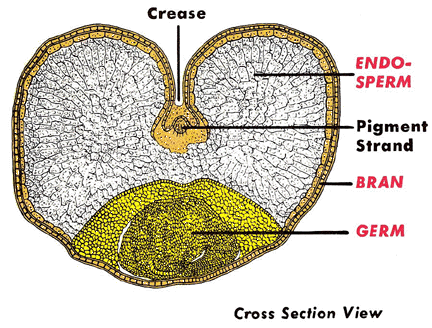 القمح Wheat
2 . الجنين :
يشكل الجنين 2.5 – 3% من وزن الحبة ، وهو الجزء الذى يقوم بعملية الانبات ويتكون الجنين من حوالى 25% بروتين ،16% دهن ، 32% دهون كما يحتوى على 18 %سكريات كما أنه غنى بالفيتامينات وخاصة فيتامين E ، ونظرا لارتفاع نسبة الدهن فى الجنين فان دقيق القمح المحتوى على الجنين يفسد بسرعة عند تخزينه مدة طويلة نتيجة حدوث تزنخ للدهن وظهور مركبات لها رائحة غير مرغوبة .
القمح Wheat
الاندوسبرم :
الاندوسبرم النشوى للقمح تتكون خلاياه أساسا من النشا والبروتين 
 ويكون النشا على شكل حبيبات مستديرة او كروية متراصة مع بعضها بقوة بواسطة البروتين  حيث يملأ البروتين المسافات بين الحبيبات بحيث تظهر كأن حبيبات النشا مطمورة فى البروتين 
ونظرا لان جدر خلايا الاندوسبرم تكون سميكة فى حالة الأقماح الصلبة نجد ان هذه الاصناف تمتص كمية كبيرة من الماء بعكس الأقماح الطرية التى تمتص كمية أقل من الماء نظرا لان جدر خلايا الاندوسبرم تكون أقل سمكا من الأقماح الصلبة ولذلك تستخدم الأقماح الصلبة فى صناعة الخيز 
ومعظم البروتين الموجود فى الاندوسبرم من نوع الجلوتين (جليادين – جلوتينين ) والذى يسمى بالبروتين المخزون .
أولاً : مكونات حبة القمح
التقسيمات المختلفة للقمح
حبة القمح كمصدر لصناعة الدقيق
التقسيمات المختلفة للقمح
أولا : التقسيم من الناحية النباتية :
Triticum vulgare ويستخدم عادة فى صناعة الخبز 
   Triticum durum      ويستخدم فى صناعة العجائن والمكرونة .
 Triticum compactum  وهو من الأقماح التى تصلح لصناعة الكعك والبسكويت ويطلق عليها الأقماح الصولجانية .
التقسيمات المختلفة للقمح
ثانيا : التقسيم الذى يعتمد على تركيب الاندوسبرم :
وفيه تنقسم الاقماح الى أقماح شفافة وأقماح نشوية  ويمكن التفرقة بين الحبوب الشفافة والنشوية بفحصها بصريا أو بواسطة جهاز يعتمد على مرور الضوء فى الحبوب فتبدو الحبوب الشفافة براقة بينما تبدو الحبوب النشوية معتمة وذلك لعدم مرور الضوء بها .
وترجع صفة الشفافية أو النشوية فى الحبوب الى صفة وراثية تتأثر بالظروف الجوية وكذلك يمكن ان تتأثر هذه الصفة بتغير ظروف الزراعة .
التقسيمات المختلفة للقمح
ثانيا : التقسيم الذى يعتمد على تركيب الاندوسبرم :
ويرجع كذلك هذا الفرق فى الشفافية الى اختلاف نسبة البروتين فى الحبوب ، فهى مرتفعة فى الحبوب القرنية عنها فى الحبوب النشوية 
ويفسر العلماء هذا الاختلاف الى ان الحبوب فى طور النضج تبدا فى الجفاف وبها نسبة مرتفعة من الرطوبة حوالى 40% حتى تصل رطوبتها الى النسبة العادية وبهذا الجفاف تبدأجزيئات البروتين فى التجمع فى شبكة تضم بداخلها حبيبات النشا المكونةللأندوسبرم وكلما زاد تقلص هذه الشبكة بزيادة الجفاف كلما زاد الضغط حتى وصول الرطوبة الى حدها النهائى فان الحبوب تبدو شفافة ويقال عنها فى هذه الحالة قرنية أو صلبة واذ لم يتحمل الاندوسبرم هذا الضغط فانه يتشقق الى شقوق رقيقة وهذه الشقوق تغير من مظهر الحبة فتبدو بيضاء مشربة بلون سمنى ومعتمة كما هو الحال فى الأقماح الطرية .
التقسيمات المختلفة للقمح
ثالثا : تقسيم الحبوب تبعا لصفات  الحبة أثناء طحنها :
وتقسم الأقماح الى صلبة Hard  وغير صلبة Soft  وذلك حسب الطريقة التى يتأثر بها الاندوسبرم أثناء الطحن ، وهى صفة لها علاقة بالطريقة التى يتم بها كسر الاندوسبرم،  ففى القمح الصلب يكون كسر الأندوسبرم على طول الخطوط التى بين الخلايا وبعضها ، بينما فى القمح الغير صلب يكون الكسر فى اتجاهات عشوائية ، وعلى هذا فان صفة الصلابة لها علاقة بدرجات الارتباط بين النشا والبروتين فى الحبة .ونتيجة لما سبق فان القمح الصلب يعطى دقيق سهل النخل وسهل التدفق ويحتوى على حبيبات نشوية كاملة ذات شكل منتظم ومعظم هذه عبارة عن خلايا الاندوسبرم
التقسيمات المختلفة للقمح
ثالثا : تقسيم الحبوب تبعا لصفات  الحبة أثناء طحنها :
 أما القمح الغير صلب يعطى دقيق ناعم جدا يحتوى على حبيبات نشوية غير كاملة وبأشكال غير منتظمة ناتجة من كسر خلايا الاندوسبرم بالاضافة الى حبيبات نشا كاملة وجزيئات مفرطحة وملتصقة مما يصعب معه عملية النخل . 
وكذلك صفة الصلابة تؤثر على سهولة فصل الاندوسبرم من الردة ففى القمح الصلب يسهل فصل الردة عن خلايا الاندوسبرم بينما فى القمح الغير صلب فان الاندوسبرم تتكسر ويظل جزء منها مرتبط مع خلايا الاليرون وبذلك فان جزء من الدقيق ينفصل مع الردة .
التقسيمات المختلفة للقمح
رابعا :التقسيم الذى يعتمد على صفات الدقيق أثناء خبزه :
وفيه تنقسم الأقماح الى أقماح قوية  Strongوأقماح ضعيفة Weak وهذه الصفة لها علاقة بصفات الدقيق أثناء الخبيز مثل قابلية الدقيق لاعطاء رغيف كبير الحجم اسفنجى وذو صفات حفظ جيدة والقمح الذى يكون به هذه الصفات يكون مرتفع فى نسبة البروتين يسمى قمح قوى ، بينما الذى يعطى رغيف صغير الحجم وغير مسامى ويكون ذو صفات منخفضة فى البروتين والدقيق الناتج من القمح الضعيف يستعمل فى البسكويت والكيك وغير صالح لصناعة الخبز .
ويفضل خلط دقيق قوى مع دقيق ضعيف وبذلك يمكن الحصول على رغيف جيد الصفات وفى نفس الوقت يكون لهذا الدقيق قابلية كبيرة على امتصاص كمية كبيرة من الماء
بروتينات القمح
ان دقيق القمح هو الوحيد بين دقيق الحبوب الأخرى فى قابليته لتكوين عجينة متماسكة القوام عند خلطه بالماء لها درجة عالية من المرونة elasticity وهى (قابلية العجين للانكماش بعد شد قطعة منه بين الأصابع ثم تركها من ناحية واحدة )، والمطاطية أو الأنسيابية Extensibility ( فهى عكس المرونة وهى قابلية العجين للشد وتعرف أيضا بال Strechability والمسئول عن هاتين الصفتين هو جلوتين القمح ( الجليادين والجلوتينين ). وبروتينات الجلوتين هى البروتينات المخزنة فى حبوب القمح ويمكن فصلها بسهولة فى صورة نقية لانها لا تذوب فى الماء 
ويتم ذلك بغسل العجينة تحت ماء جارى فينفصل معطم النشا والبروتينات الذائبة ويتبقى الجلوتين . ويتكون الجلوتين الجاف من 43% جليادين و 39% جلوتينين ،2.8% دهون ،2.1% سكريات ،6.4% نشا مع بعض السليلوز والعناصر المعدنية .
عملية البللورة وعلاقتها بظاهرة البيات((Staling
ان الجزء القابل للبلورة فى النشا هو الاميلوز وأما الأميلوبكتين فهو غير قابل للبللورة ولا يرسب . والخبز عندمل يدخل الفرن يكون عجينة يابسة ونتيجة لارتفاع درجة الحرارة يتحول النشا الموجود فى العجينة وتحدث له عملية جلتنة ويخرج الرغيف له طعم طازج ولكن بعد زمن معين يتحول الرغيف الى رغيف بايت لان كمية كبيرة من النشا وهى الاميلوز تحولت الى بللورات وترسبت وذلك لانخفاض حركة الجسيمات بسبب انخفاض درجة حرارة الجو عن درجة حرارة الفرن والتى كانت السبب الوحيد للنشاط فى طاقة الحركة ،
 ولابطاء عملية الترسيب أو تأجيل الطعم البايت يمكن عمل الاتى :
المحافظة على الخبز على درجة حرارة 55 م .
تحميص الخبز وبذلك تثبيت مواقع النشا نتيجة طرد الرطوبة .
ادخال الخبز فى الديب فريز فيتجمد الرغيف ويتجمد وضع الجزيئات وعند خروجه من الثلاجة نجد ان طعمه لا يتغير بشرط وضع الرغيف فى كيس نايلون .
تكنولوجيا الطحن milling technology
تعتبر عملية الطحن من العمليات التى ترجع الى العصور القديمة وهى فى أبسط صورها هى العملية التى يتم فيها تحويل الحبوب الى دقيق . ويتم فيها فصل مكونات الحبوب عن بعضها فيتم فصل الردة (القشرة pericarp) وغلاف البذرة وطبقة النيوسيلار والاليرون عن الأندوسبرم (الدقيق ) بالاضافة الى ذلك يتم فصل الجنين نظرا لارتفاع نسبة الزيت فى الجنين وبالتالى فان تركه مع منتجات الطحن يؤدى الى حدوث تزنخ لهذه المنتجات .ومن الجدير بالذكر فان الردة تكون غنية بالبروتين والنياسين والمعادن وكذلك الدهون بينما تكون منتجات الطحن الأخرى كالدقيق منخفضة فى هذه المكونات .
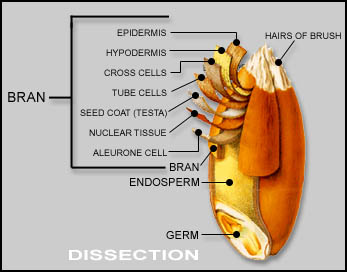 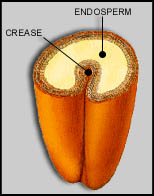 مراحل طحن الحبوب
تتلخص مراحل عملية طحن الحبوب فى المراحل التالية
استقبال وتخزين القمح
عمل خلطات من القمح تناسب انتاج الطحن
تنظيف القمح
تكييف القمح 
طحن القمح الى دقيق ومنتجات ثانوية
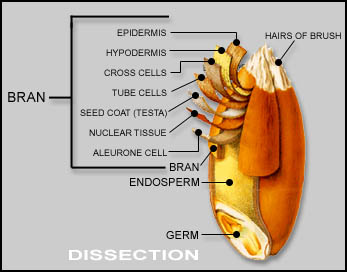 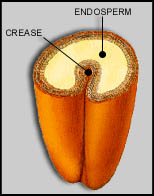 مراحل طحن الحبوب
أولا :استقبال وتخزين القمح
يجرى على القمح عند وروده الى المطحن عدة اختبارات هامة تحدد المعاملات المختلفة للقمح خلال مراحل الطحن المختلفة 
 ومن هذه الاختبارات : اختبار وزن الألف حبة – اختبار الانبات – تحديد نسبة الشوائب – محتوى الرطوبى للحبوب – تحديد الاصابة الميكروبية والفطرية والحشرية . 
ويجرى على القمح قبل تخزينه بعض عمليات التنظيف الاولى .
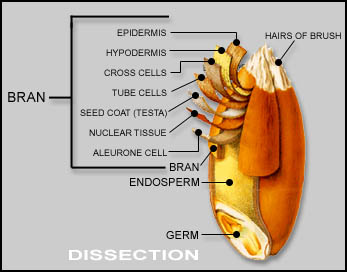 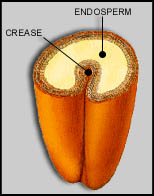 إستلام حبوب القمح الخام في شون أو صوامع
الصوامع
 عبارة عن المخازن المجهزة بأحدث الأساليب والمُعدات لمراقبة وحفظ الحبوب المخزنة بها من أخطار الظروف الجوية والبيئية والحشرية
 تصل سعتها من 50 ألف طن فأكثر لتصل إلي 100 ألف طن قمح
 يوجد بالصومعة أجهزة تنظيف وبالتالي يكون من السهل الحصول علي قمح خالي من الشوائب وسهولة النقل والتعبئة.
الشون
 عبارة عن المكان الخالي الذي تخزن فيه أجولة الحبوب لحين إستخدامها
 سعاتها تختلف من الصغيرة للكبيرة
 يعيب عليها تعرض الحبوب للظروف الجوية "أمطار – شمس وخلافه”
 عدم إمكانية السيطرة علي الحشرات
 التخزين يكون في أجولة فقط.
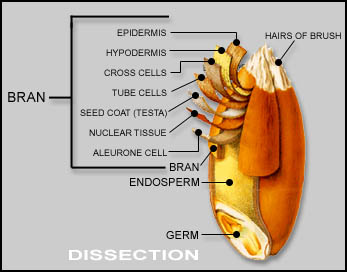 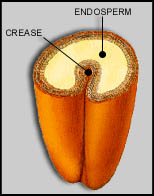 مراحل طحن الحبوب
ثانيا :عمل خلطات القمح :
من المعروف تكنولوجيا انه ليس هناك صنف واحد من القمح يصلح بمفرده لصناعة الخبز الا ان هناك أصناف أصلح من غيرها لهذه الصناعة . وقبل طحن الحبوب يقرر صاحب المطحن الاصناف المختلفة من القمح التى يجب خلطها مع بعضها بالنسب المختلفة التى يراها لانتاج صنف أو أصناف الدقيق الخاصة بمطحنه وقد يصل مجموع الأصناف الداخلة فى الخليط الى سبعة أو ثمانى أصناف مختلفة الصفات بحيث يتطلب كل منها معاملة خاصة فى التنظيف وتعديل الرطوبة والطحن ، ولما كانت معاملة كل صنف من هذه الاصناف معاملة خاصة ليست سهلة من الناحية العملية فان المطحن يقسمها الى ثلاثة أقسام تبعا لدرجة صلابتها وهى :
الاصناف الصلبة – الاصناف متوسطة الصلابة – الاصناف غير الصلبة 
ويعامل كل  قسم من هذه الاقسام الثلاثة بالمعاملات الخاصة به حتى يتم استخلاص الدقيق منه ثم يخلط الدقيق الناتج من كل صنف بالنسب التى يراها صاحب المطحن
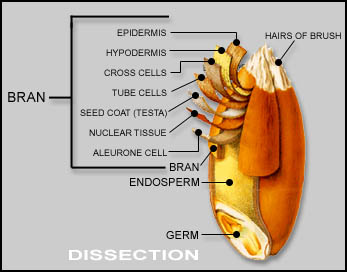 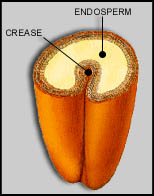 مراحل طحن الحبوب
وهناك بعض العوامل التى يجب مراعاتها فى اختيار مكونات الطحن وهى :
كميات وأنواع القمح الموجودة تحت تصرف صاحب المطحن أو تصرف السلطات المحلية 
تصافى الطحن ونوع الدقيق الناتج من الأصناف الداخلة فى الخليط:
يحسب تصافى الطحن او معدل الطحن (أى كمية الدقيق الناتجة من عملية الطحن ) باحدى الطرق الأتية : ( القمح قبل تنظيفه أى وزنه عند استلامه فى المطحن – القمح بعد تنظيفه وقبل تعديل نسبة رطوبته – القمح بعد تعديل رطوبته – منتجات الطحن مجتمعة )
أما العوامل التى تؤثر على معدل الطحن فهى : 
اختلاف نسبة الاندوسبرم الموجود فى حبوب الأنواع المختلفة من القمح 
– حجم الحبوب وسمك طبقات الردة ودرجة التصاقها بالاندوسبرم 
– تأثير ضمور الحبوب على معدل الطحن (اختلاف نسبة الاندوسبرم 84% فى الحبوب الممتلئة ،60% فى الحبوب الضامرة ، 73% فى الحبوب متوسطة الضمور
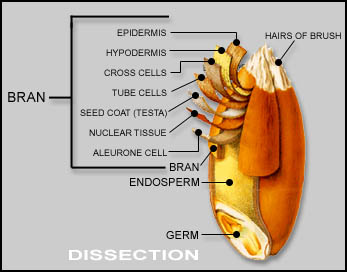 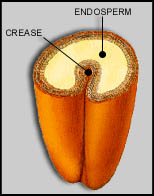 مراحل طحن الحبوب
أما الاعتبارات الخاصة بنوع الدقيق فتتعلق بالغرض من استخدامه أى اذا كان الدقيق الناتج سيستخدم فى صناعة الخبز أو الفطائر أو الحلويات أو البسكويت وأهم هذه الاعتبارات
 هى قوة الدقيق ولونه ورائحته ودرجة تحمله للتخمر ونسبة امتصاصه للماء وهذه الأخيرة تتأثر بطريقة الطحن ونسبة الردة الموجودة بالدقيق ورطوبة الدقيق
تقلبات السوق وأسعار القمح
احتمال وجود عيب فى أحد الأصناف الداخلة فى الخليط
تكاليف طحن كل صنف من الأصناف الداخلة فى الخليط
 تختلف أصناف القمح عن بعضها فى قدرتها على اعطاء دقيقها بالكمية والنعومة المطلوبة فمثلا نجد أن القوة اللازمة لطحن قمح الديورم أكبر من تلك اللازمة لطحن الأصناف الأخرى كما أن الاصناف التى ترتفع فيها درجة التصاق طبقات الردة بالاندوسبرم تحتاج الى تكاليف اكبر فى طحنها بعكس الأصناف التى تنفصل فيها طبقات الردة بسهولة عن الاندوسبرم
ثالثا :تنظيف الحبوب
ثالثا :تنظيف الحبوب
رابعا :تكييف الحبوب
يقصد بعملية التكييف تعديل نسبة رطوبة الحبوب قبل طحنها وذلك لتحسين صفاتها الطبيعية تسهيلا لعملية الطحن –ويتم ذلك بمعاملة الحبوب بالماء او الماء والحرارة تحت الضغط العادى أو تحت تفريغ . وهناك هدفان رئيسيان لعملية تكييف القمح .
الهدف الأول :  هو تعديل رطوبة الحبوب وتوزيعها بما يؤدى الى احداث تغيرات فى التركيب الداخلى لحبة القمح تسهيلا لعملية الطحن وتتلخص هذه التغيرات فى الوصول الى النتائج التالية :-
تجلد طبقة الردة والتى تتحول الى رقائق كبيرة نسبيا يصعب مرورها من المناخل المختلفة وبالتالى انتاج دقيق خالى من الردة ولونه ابيض الى حد ما.
سهولة فصل الردة عن الاندوسبرم مما يقلل الطاقة اللازمة لحركة السلندرات –كما يؤدى ايضا الى قلة تبخر الماء الذى ينشأ من احتكاك القمح بالسلندرات والحصول على معدل طحن مرتفع .
تنعيم الاندوسبرم وسهولة تفكك جزيئاته عند الطحن .
الحصول على دقيق ذو حبيبات مناسبة من النعومة .
رابعا :تكييف الحبوب
الهدف الثانى لتكييف الحبوب هو 
احداث تغيرات فى الحبوب يؤدى الى تحسين صفات الدقيق الناتج ومن هذه التغيرات :
تحسين صفات الدقيق نتيجة لتحسين صفات الجلوتين وذلك نتيجة لتجمع بروتينات الاندوسبرم .
زيادة نشاط انزيمات الالفا اميليز والتى تقوم بهدم جزيئات النشا الى سكريات قابلة للتخمر تساعد على نمو الخميرة .
ودرجات الرطوبة الملائمة لطحن حبوب القمح يتراوح بين 17-19% .
رابعا :تكييف الحبوب
تتسلم المطاحن فى بعض الأحيان كما فى الدول الاوروبية قمحا رطوبته حوالى 22% وعادة تتراوح رطوبة القمح بين9 و13% او أكثر لذا فاننا نجد أن بعض الأقماح يجب أن يزال جزء من رطوبتها والبعض الأخر يضاف له نسبة معينة من الرطوبة
 وهذه الازالة او الاضافة قد تتطلب اجراء عملية او أكثرمن العمليات الأتية:
رابعا :تكييف الحبوب
التجفيف  : وذلك باستخدام الهواء الساخن.
اضافة الماء : وتوجد طريقتان لاضافة الماء وهما :
التكييف على الساخن : وفى هذه الطريقة يمر القمح بعد غسله بحيث يكون سطحه الخارجى مبتلا فى غرفة مسخنة بالهواء الى درجة حرارة 46 م لمدة حوالى 30-60 دقيقة وبهذه الطريقة تدفع الرطوبة الخارجية الى داخل الحبوب التى تكتسب حينئذ الرطوبة المطلوبة.
وبعد ذلك تمر فى مبردات خاصة الى غرف التهوية وتستغرق هذه العملية كلها حوالى 1-3 ساعات .
رابعا :تكييف الحبوب
التكييف على البارد :وفى هذه الطريقة لا يمكن زيادة نسبة الرطوبة أكثر من 3% فى كل مرة ،وبعد كل زيادة يجب أن تبقى الحبوب مدة كافية لتتجانس رطوبتها وقد تصل هذه المدة فى بعض أصناف القمح الى 24 ساعة بعد كل زيادة
 بينما يمكن زيادة الرطوبة فى التكييف الساخن بمقدار 9% فى عملية واحدة
رابعا :تكييف الحبوب
اضافة الماء بعد تعريض الحبوب لتفريغ هوائى :
وفى هذه الطريقة يتم ادخال القمح الى غرف التفريغ حيث يجرى له عملية خلخلة للهواء ثم يدفع برذاذ من الماء داخل الغرفة فتمتص الحبوب نسبة كبيرة من الماء ثم تعامل بعد خروجها من غرفة التفريغ تحت درجة حرارة معينة لتطريتها (لتحسين صفات الجلوتين ) 
وفائدة وضع الحبوب تحت تفريع هوائى هو سحب فقاقيع الهواء التى توجد فى الأنابيب الشعرية بالطرف السرى لحبة القمح مما يسهل من ادخال الماء الى الحبوب وبالتالى يمكن تعديل رطوبتها بسهولة
رابعا :تكييف الحبوب
معاملة الحبوب بحمض اللاكتيك :
 وفى هذه الطريقة تضاف الى الحبوب نسبة من حمض اللاكتيك بمعدل 2 مل لكل 100 كيلوجرام من الحبوب وذلك مع رذاذ الماء الداخل الى غرفة التفريغ  ويقال ان اضافة حمض اللاكتيك يرفع نسبة الاستخلاص بقدار 1-2% فضلا عن زيادة تحمل الدقيق الناتج لفترات تخمر طويلة
عملية الطحن
تتم عملية الطحن فى نوعين من المطاحن هما (مطاحن الحجارة ومطاحن السلندرات)
مطاحن الحجارة :
تتكون هذه المطاحن من عدد من الأزواج من الحجارة الدائرية الكبيرة المنقوشة بطريقة خاصة ،ويكون أحد الحجرين ثابتا والأخر متحرك ( العلوى ) وتتم عملية تحريك الحجر بواسطة قوة محركة كالانسان أو الحيوان أو المحركات الهوائية .وتنتشر هذه المطاحن فى كثير من الدول العربية وخاصة فى الريف ويمكن التحكم فى السرعة كما يمكن التحكم فى المسافة بين الحجرين وبالتالى يمكن التحكم فى نعومة حبيبات الدقيق الناتجة .ويتم الغاء هذه المطاحن تدريحيا فى المدن المصرية لصعوبة السيطرة عليها .
ثالثا :عملية الطحن
مطاحن السلندرات :
والسلندرات او الدرفيل عبارة عن أسطوانة من الصلب ويوجد نوعين من السلندرات – السلندرات المنقوشة والسلندرات الملساء – ويتم طحن الحبوب خلال عدة مراحل وفى كل مرحلة من المراحل تمر الحبوب بين اسطوانتين يدوران بسرعة مختلفة وتسمى الاسطوانات فى المراحل الاولى باسم اسطوانات الدش وهى أسطوانة أفقية تقوم بتكسير الحبوب وفصل طبقات الردة الخشنة ثم بعد ذلك يتم بعملية الشفط نقل الحبيبات الخشنة (السميد) الى اسطوانات التنعيم وفيها يتم تفتيت حبيبات السميد مكونة الدقيق .
وبعد عملية الطحن يتم فصل الدقيق عن الردة فى مناخل خاصة من الحرير أو المعدن ذات ثقوب محددة فى البوصة المربعة .
الطحن بالسلندرات ”التكنولوجيا الحديثة“
ينتج عنه منتج عالي الجودة
يمر القمح إلي أول نقطة في مرحلة الطحن حتي آخر مرحلة وعند خروجه إلي أجهزة النخل والتعبئة علي عدة مراحل طحن متدرجة كل مرحلة يتم إستخراج جزء من الحبة يتم توجيهه لمرحلة النخل ثم التعبئة.
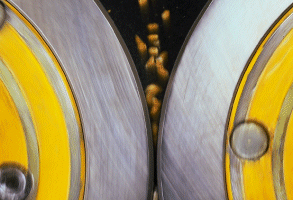 تقسيم سلندرات الطحن
سلندرات الدش
تحتوي علي ثلاثة أو خمسة مراحل 
يتم فيها تفتيت القمح ثم إمراره علي مناخل لفصل الدقيق
المتبقي يُعاد إلي سلندرات الدش مرة أخري
تتكرر العملية حتي إنتهاء عملية الطحن.
سلندرات الخدش "فصل الردة والجنين"
بعد إنتهاء عملية الدش توجه مختلف نواتج الطحن الوسطية من أعلي المناخل إلي سلندرات الخدش
تساعد علي فصل أجزاء الردة والجنين عن بقية محتويات الحبة.
سلندرات التنعيم
في هذه المرحلة يتم تنعيم حبيبات الإندوسبرم من أجل الحصول علي الدقيق بالأحجام المطلوبة طبقاً لنسبة الإستخلاص.
تقسيم سلندرات الطحن
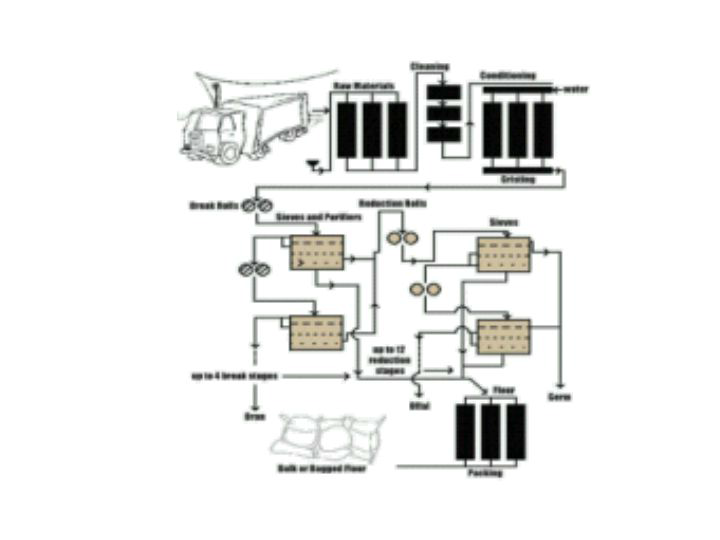 مرحلة النخل والتنقية
أولاً: النخل: 
تتم هذه العملية بإحدي طريقتين:
المناخل الإسطوانية
طريقة قديمة 
تتم فيها العملية عن طريق الطرد المركزي حيث يتم خروج الحبيبات بأحجامها من فتحات خاصة ثم يتبقي علي المنخل الحبيبات ذات الحجم الأكبر

المناخل الرحوية المترددة "البلانسفترات"
عبارة عن شرائح من المناخل متراصة فوق بعضها في نظام دولاب رأسي
يصب الدقيق من أعلي فيتم فصله خلال المناخل التي تتراص بفتحات تقل تدريجياً كلما إتجهنا لأسفل
عادة ما تكون أنسجة المناخل من الحرير أو النايلون أو البرلون
تمتاز هذه الطريقة بما يلي:
لا تحتاج قوة محركة كبيرة.
يتم التحكم في عملها بسهولة.
تشغل حيز صغير داخل المطحن.
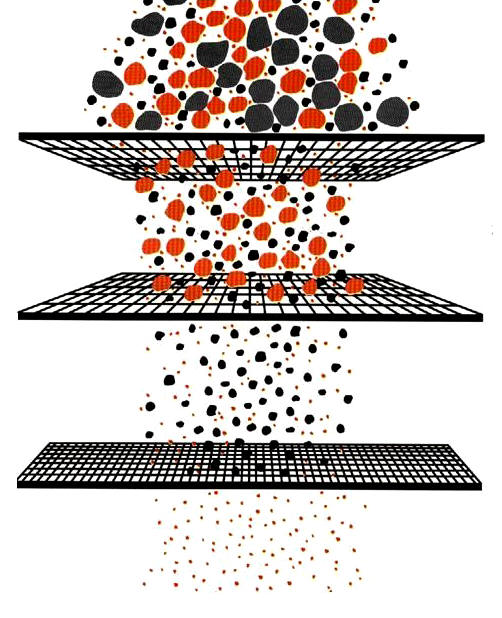 التنقية
نسبة الاستخلاص ومنتجات الطحن المختلفة
تقيم درجة كفاءة الطحن والعائد المادى بنسب الاستخلاص (تصافى الدقيق ونسب المواد الاخرى وكذلك يحسب نسبة الرطوبة المضافة للدقيق أو المتبخرة منه أثناء عملية الطحن وكذلك نسبة الشوائب المفصولة من الحبوب فى عملية التنظيف .
وتعرف نسبة الاستخلاص بكمية الدقيق المنتج من 100 كجم من حبوب القمح وتسمى ايضا نسبة الانتاج 
وتسمى نسبة الاستخلاص 75% درجة استخلاص الدقيق التام أو الاستخلاص التام وعندما يزيد على 75 % اى 82% كما هو فى الدقيق المستخدم لانتاج رغيف البلدى ويسمى هذا نسبة الاستخلاص العالية .
التنقية
الطريقة الحسابية المتبعة لمعرفة نسبة الإستخراج للدقيق :
                                              
     وزن الدقيق الناتج 
                   نسبة إستخراج الدقيق % =    وزن القمح المطحون     ×   100  
تُبني طريقة الحساب نسبة الإستخراج علي مقدار كمية الدقيق الصافي من وزن معلوم من القمح محسوباً كنسبة مئوية, وعليه نجد أن هناك علاقة عكسية بين نسبة إستخراج الدقيق وإنتاج الردة 
فزيادة إنتاج الردة تعني إنخفاض في نسبة إستخراج الدقيق والعكس صحيح فإنخفاض إنتاج الردة عن نسبة معينة يؤدي إلي زيادة نسبة الإستخراج وبالتالي الخبز الناتج من دقيق به نسبة إستخراج عالية أقل في الجودة من الخبز الناتج من دقيق به نسبة إستخراج منخفضة, ولذا نجد أن الخبز التمويني العادي يُصنع من دقيق نسبة إستخراج 82 % بينما الخبز الفينو يُصنع من دقيق نسبة إستخراج 72 % والمكرونة من إستخراج 72 % فأقل.
التنقية
عبارة عن تنقية الدقيق مما يعلق به من أغلفة تؤثر علي مظهره وشكله الخارجي.
تتم العملية في أجهزة تسمي "السرندات" 
"السرندات" تقوم بالتخلص من الردة العالقة بحبيبات الإندوسبرم وتعتمد علي الفصل بدفع الهواء أفقياً في إتجاه الدقيق وبالتالي فهي عملية فصل للأجزاء الخفيفة من الدقيق.
التنقية
العوامل التى تؤثر على معدل الطحن :
اختلاف نسبة الاندوسبرم فى حبوب الانواع المختلفة من القمح .
حجم الحبوب وسمك طبقات الردة ودرجة التصاقها بالأندوسبرم .
نسبة الحبوب الضامرة تؤثر تأثيرا كبيرا على معدل الطحن .
رطوبة الحبوب :ان ارتفاع رطوبة الحبوب عن حد معين يؤدى الى انخفاض معدل الطحن وقد وجد ان هذا الحد من الرطوبة يتوقف على صلابة القمح ودرجة حرارة المطحن ونسبة البروتين .
الرطوبة النسبية للمطحن : ارتفاع الرطوبة النسبية للمطحن الى حد معين يؤدى الى تسهيل عملية الطحن وبالتالى ارتفاع تصافى الطحن .
تخزين المنتجات
المنتجات الناتجة من عملية الطحن هي 
(الدقيق – الردة "ناعمة&خشنة" – السميد أو السيمولينا).
يتم توجيه المنتجات إلي مجاري خاصة حيث يتجمع كل منتج منها علي منخل خاص به ثم يوجه لمخزن خاص بهذا المنتج حيث يتم التقليب لتمام التجانس وإنتظار التعبئة.
التعبئة
يوجه "الدقيق" مباشرة إلي سيارات النقل الصب أو التعبئة في أجولة والغلق مباشرة لإرسالها للمخابز.
"الردة والسيمولينا" توجهان مباشرة إلي مخازن صغيرة خاصة حيث يتم تعبئتها في عبوات من 25 – 50 كيلو جرام للجوال.
نعومة حبيبات الدقيق
العلاقة بين نعومة حبيبات الدقيق وصفاته الطبيعية
من المعروف أن حبيبات الدقيق سهلة التجمع أو التكتل بواسطة قوى الجذب السطحى ، كما انه ليس من السهل تكسير هذه التكتلات أثناءعملية النخل العادية مما يجعل من الصعب فصل حبيبات الدقيق تبعا لأحجامها الأصلية بينما يمكن تكسيرها باستخدام تيار قوى من الهواء 
،وقد لوحظ أنه كلما اتجهنا عن وسط حبة القمح الى خارجها أى الى طبقات الردة كلما أرتفعت نسبة الرماد والبروتين وان حبيبات الدقيق الأكبر حجما تتركز فى داخل الاندوسبرم بينما تأخذ حبيبات الدقيق فى الصغر كلما أتجهنا الى طبقات الردة ، ومن ذلك نجد أن فصل حبيبات الدقيق بواسطة التيار الهوائى يمكنه ان يحسن من صفات الدقيق الناتج وذلك باستبعاد الجزيئات النشوية ذات نسبة البروتين المنخفضة.
نعومة حبيبات الدقيق
العلاقة بين نعومة حبيبات الدقيق وصفاته الطبيعية
وعادة ما يحتوى الدقيق الناتج من الطحن على خليط من الأقسام التالية :
القسم الأول : وتبلغ فيه نسبة البروتين النسبة العادية فى الدقيق ،وحبيبات هذا القسم كبيرة حجمها أكبر من 40 ميكرون وهى عبارة عن حبيبات النشا مع البروتين.
القسم الثانى : وتكون فيه نسبة البروتين منخفضة عن النسبة العادية فى الدقيق الأصلى وحبيبات هذا القسم يتراوح حجمها بين 15 و 40 ميكرون وهى عبارة عن حبيبات نشا سليمة ومتهتكة.
القسم الثالث : وتكون نسبةالبروتين فيه مرتفعة عن النسبة المعتادة فى الدقيق الأصلى وجزيئات هذا القسم حجمها أقل من 15 ميكرون وهى عبارة عن حبيبات صغيرة من البروتين .
جودة وقوة الدقيق
الصفات المرغوبة فى القمح : هناك صلة وثيقة بين صفات القمح أو الدقيق أو الأغراض التى من اجلها قد يستخدم أحدهما او كلاهما
.وتتدرج حبة القمح من الحقل الى المطحن الى المخبز وأخيرا الى المستهلك وكل جهة من هذه الجهات لها مواصفات خاصة فى الدقيق او القمح تعرف جودة الدقيق بأنها مدى ملائمة الدقيق لانتاج ناتج نهائى على اكبر قدر من الجودة تحت الظروف التكنولوجية التى يتعرض لها الدقيق أثناء تصنيع هذه المنتجاتهناك فرق كبير بين اصطلاح جودة الدقيق واصطلاح قوة الدقيق وتعرف قوة الدقيق بانها قدرة الدقيق على انتاج رغيف منتظم كبير الحجم منتفخ تماما ذوقوام جيد ولبابة ناعمة
جودة وقوة الدقيق
يمكن الحكم على قوة الدقيق بواسطة الخواص الطبيعية للعجينة أثناء عمليتى العجن والتخمر وهى الخواص التى تعرف فى مجموعها باسم الخواص الريولوجية للعجين ، ومما سبق نلاحظ ان
 اصطلاح جودة الدقيق ينصب على كل مكونات الدقيق (من بروتينات ونشا وألياف ورماد وانزيمات ومواد ملونة –كما تشمل درجة الجودة ودرجة نعومة حبيبات الدقيق ونسبة النشا السليمة ونسبة الحبيبات المتهتكة او المتحطمة) .
أما اصطلاح القوة فهو ينصب أساسا على المكونات البروتينية للدقيق كما ونوعا ،وعليه فان القوة الدقيق تعتبر من احد عناصر جودة الدقيق
جودة وقوة الدقيق
عناصر الجودة فى الدقيق : 
وتشمل عناصر الجودة كمية البروتين وخصائصه (قوة الدقيق) –
 درجة نعومة حبيبات الدقيق (تأثير الطحن ) 
صفات النشا من حيث خصائص حبيبات النشا (لزوجة العجين الناتج من الدقيق) 
–المحتويات الانزيمة –
الرماد-الالياف – المواد الملونة 
كمية البروتين : تتراوح نسبة البروتين فى الدقيق الناتج من الأقماح المختلفة بين 6-18% ، وتؤثر نسبة البروتين على مجال استخدامه .فمثلا الخبز الأفرنجى يحتاج الى دقيق نسبة البروتين به من 12-14% بينما يحتاج الكيك الى دقيق ذو نسبة بروتين منخفضة 7-9% .
.
جودة وقوة الدقيق
.
.البروتينات اللازمة لصناعة الخبز هى التى تحتوى على شبكة جلوتينية لها درجة محدودة من المطاطية  بحيث تسمح للشبكة الجلوتينية بالتمدد بدرجة كافية تحت تأثير ضغط غازات التخمر خلال مرحلة الخبيز دون ان تتمزق فيتسرب منها الغازات وبالتالى الوصول الى حجم مناسب للرغيف ،
 أما البروتينات التى تصلح لصناعة الفطائر والكيك يجب أن تكون على درجة اعلى من الانسيابية وأقل من المرونة ، ويطلق على بروتينات القمح التى تصلح لصناعة الخبز باسم الجلوتين القوى بينما تللك التى تصلح لصناعة الفطائر والكيك باسم الجلوتين الضعيف .
قوة الدقيق
لا يمكن الحكم النهائى على صفات نوع ما من الدقيق الا بعد عجنه وتخميره وخبزه للحصول على الناتج النهائى .فعند اضافة الماء الى الدقيق (دقيق القمح ) تمتص البروتينات (الجلوتين) الماء وتنتفخ وتكون نسيج اسفنجى متشابك يضم كل محتويات العجين من النشا والاملاح المعدنية والدهون وغيرها وتظهر اهم صفة لعجين القمح وهى المرونة والمطاطية والتى يجمعهما لفظ واحد وهو قوة الدقيق او قوة العجين .
قوة الدقيق
العوامل التى تؤثر على قوة الدقيق هى :
نوع وكمية الجلوتين :لتكوين الجلوتين لابد من وجود الجليادين والجلوتينين –فبينما يكون الجلوتينين الهيكل الأساسى للجلوتين ويعطيه الصلابة المعروفة فان الجليادين المعروف بنعومته ولزوجته يعمل على ربط جزيئات الجلوتينين ببعضها وبذلك يمنع تسربها أثناء غسل الجلوتين.
الدهون: اثبتت الابحاث ان نواتج التحليل المائى لدهون الدقيق بواسطة انزيمات الليبيز أثناء التخزين الى أحماض دهنية مشبعة مثل حمض البالمتيك والاستياريك وهذه الاحماض لا تؤثر على خواص الجلوتين والى أحماض دهنية غير مشبعة مثل حمض الاوليك وهذه الاحماض ذات تأثيرمجمع على الجلوتين وبذلك تحسن خواص الدقيق ،لقد وجد أن اضافة 0.2 حمض أوليك الى الدقيق الضعيف يزيد من مرونته ويقلل من مطاطيتيه وتصبح خواص الدقيق أفضل
قوة الدقيق
العوامل التى تؤثر على قوة الدقيق هى :
درجة الحموضة : ترتفع حموضة الدقيق كلما طالت مدة تخزينه وقد وجد ان درجة الحموضة لها علاقة وثيقة بنسبة استخلاص الدقيق ونسبة الرطوبة به والرطوبة النسبية أثناء التخزين وترجع أهمية رقم الحموضة الى العلاقة بينها وبين نشاط الانزيمات المختلفة ، وارتفاع نسبة الحموضة عن حد معين يؤدى الى تأثير عكسى على صفات الدقيق .
المواد المؤكسدة والمختزلة : من العوامل الهامة التى تؤثر على الصفات الطبيعية للعجين هى قوة الأكسدة والاختزال والتى تعرف باسم ال redox .